ILC-TPC Micromegas: 
Ion Backflow Measurements
D. Attié

CEA Saclay/Irfu
RD51 – ALICE Workshop
June 18th, 2014
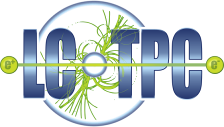 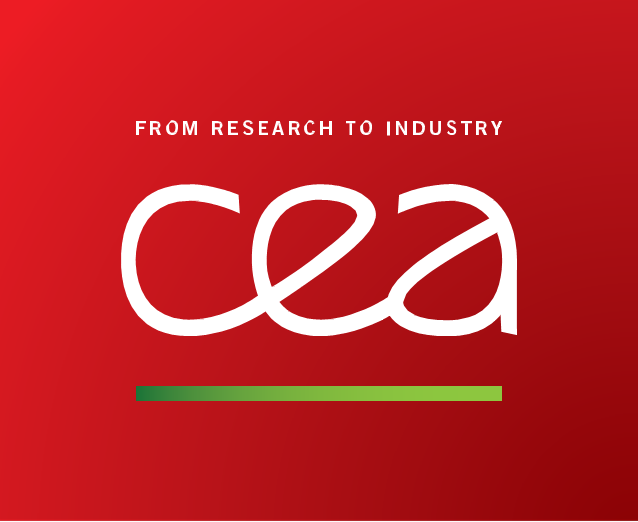 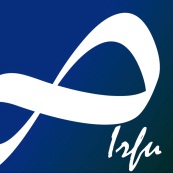 [Speaker Notes: I’m here to present a TPC review]
Outline
Operational conditions in ILD-TPC for ILC

Ion Backflow in Micromegas detectors

Ion Backflow (IBF) Measurements
Principle
IBF vs. Micromegas Grid Geometry and Fields
IBF in bulk Micromegas

Ion Backflow solution
June 18rd, 2014
Ion Back Flow with Micromegas
2
Operational Conditions in ILD-TPC for ILC
T2K gas: Ar/CF4/iso-C4H10 95/3/2

Drift field: Edrift = 230 V/cm  (Vdrift = 7.5 cm/µs)

Bulk Micromegas: 



Gas gain: 2000-4000 (380-400V)

Eamplification/Edrift=EA/ED=130-135

IBF requirement: < 1% (for margin <0.1%)
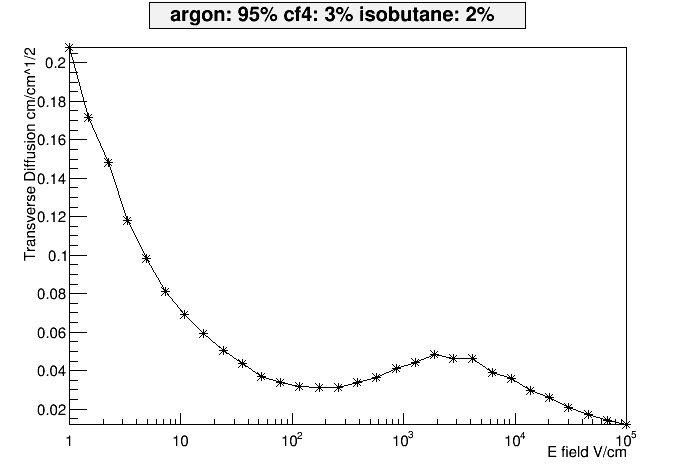 amplification gap: 128 µm 
hole pitch: 63 µm (400 lpi)
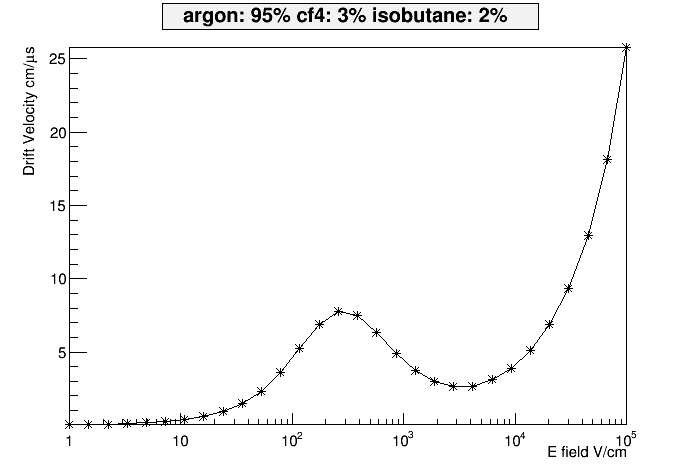 June 18rd, 2014
Edrift=230 V/cm
Ion Back Flow with Micromegas
3
Micromegas: Intrinsic Suppresion of Ion Backflow
Electrons are swallowed in the funnel, then make their avalanche, which is spread by diffusion
The positive ions flow back with negligible diffusion (due to their high mass)
If the pitch hole is comparable to the avalanche size, only the fraction ~ S2/S1 = EDRIFT/EAMPLIFICATION drift back to the drift space. Others are neutralized on the mesh: optimally, the backflow fraction is as low as the field ratio
This has been experimentally thoroughly verified
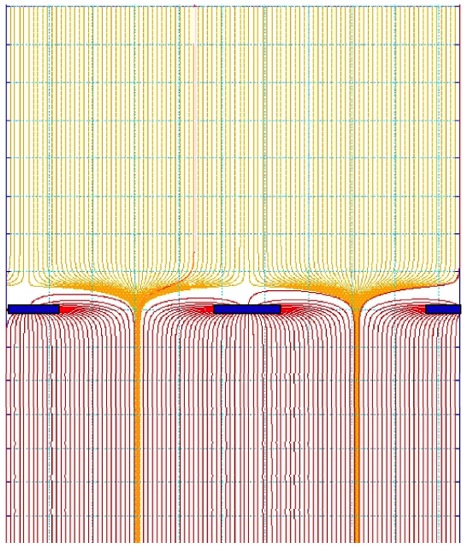 S1
ED
EA
S2
June 18rd, 2014
Ion Back Flow with Micromegas
4
Ion Backflow with Micromegas: Measurement Principle
X-ray gun
Vdrift
I1 (drift)
(1) primaries+IBF
I2 (mesh)
Vmesh
(2) I1+I2 ~ G × primaries
June 18rd, 2014
Ion Back Flow with Micromegas
5
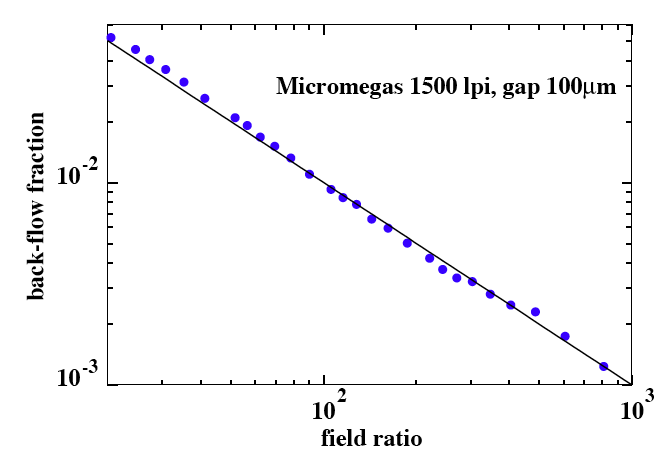 Ar-CH4 97-3
Ion Backflow with Micromegas: Measurement Results
MWPC-TPC: IBF~30%

The ions backflow depends on avalanche spread (transverse diffusion)but cannot be smaller than the field ratio

The absence of effect of the magnetic field on the ion backflow suppression has been tested up to 2T

For a EA/ED ~100, IBF~1-5%depending on geometry (hole pitch)
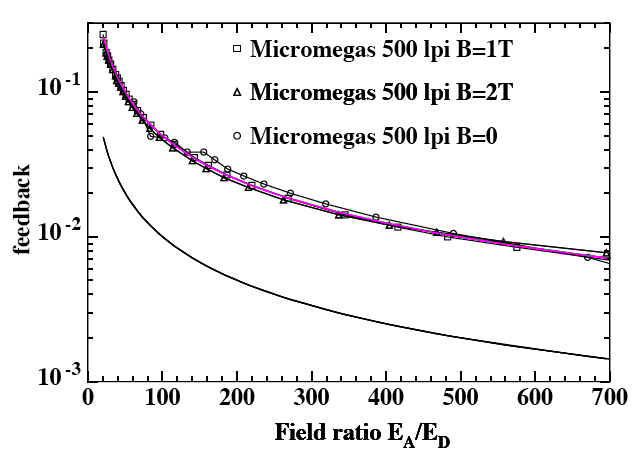 5%
1%
1%
P. Colas et al., NIMA535(2004)226
EA/ED
June 18rd, 2014
Ion Back Flow with Micromegas
6
Ion Backflow with Micromegas: Simulation
Sum of gaussian diffusions
IBF calculation:
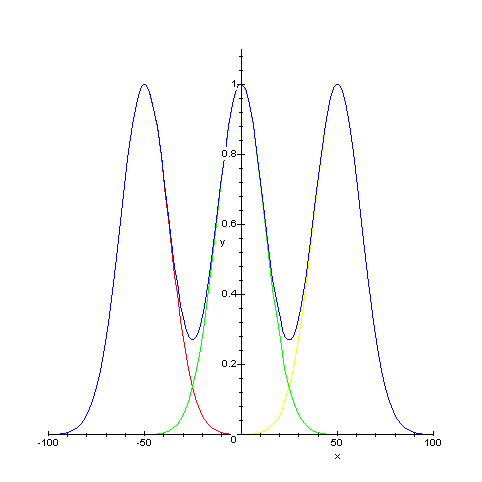 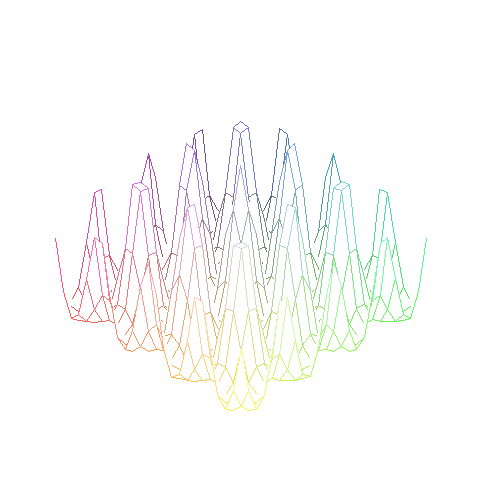 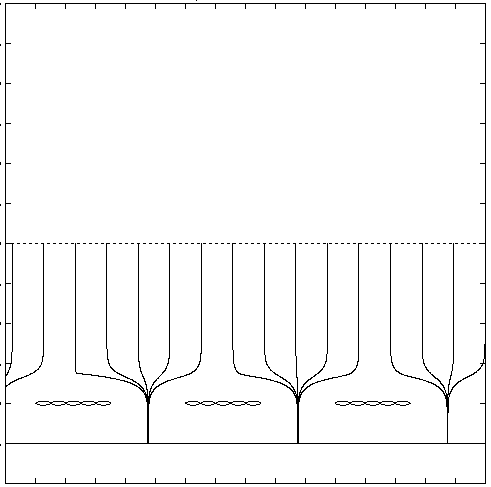 Periodical structure
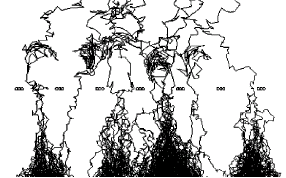 Mesh
500 LPI
1000 LPI
1500 LPI
2D
3D
t/p
0.25
0.5
0.75
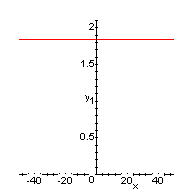 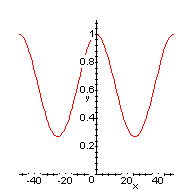 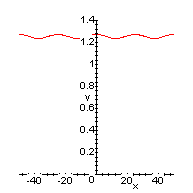 l
Theoritical model
June 18rd, 2014
Ion Back Flow with Micromegas
7
Ion Backflow with Micromegas: Simulation
June 18rd, 2014
Ion Back Flow with Micromegas
8
Grid Geometry and Fields
32 µm hole pitch
20 µm hole pitch
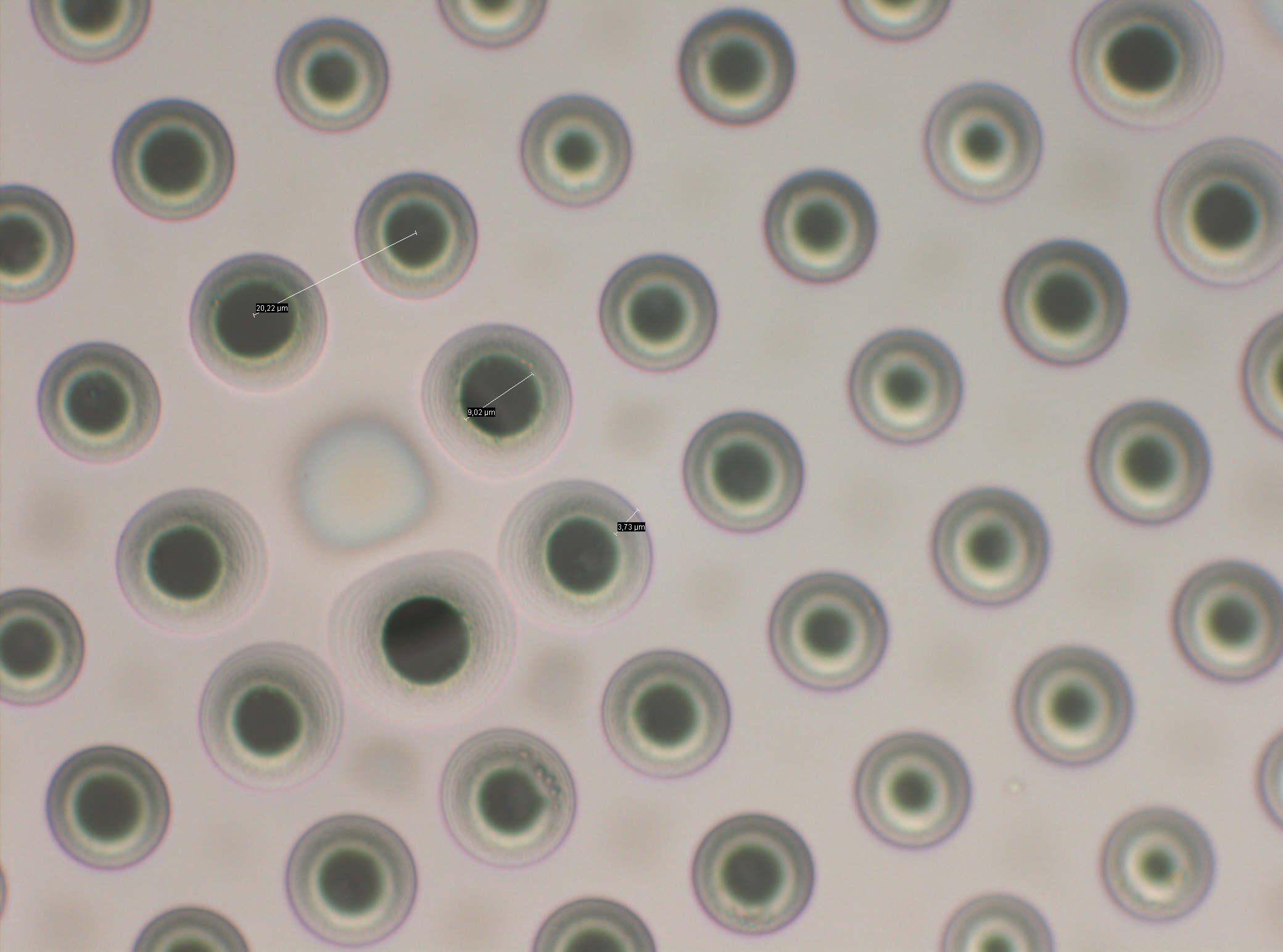 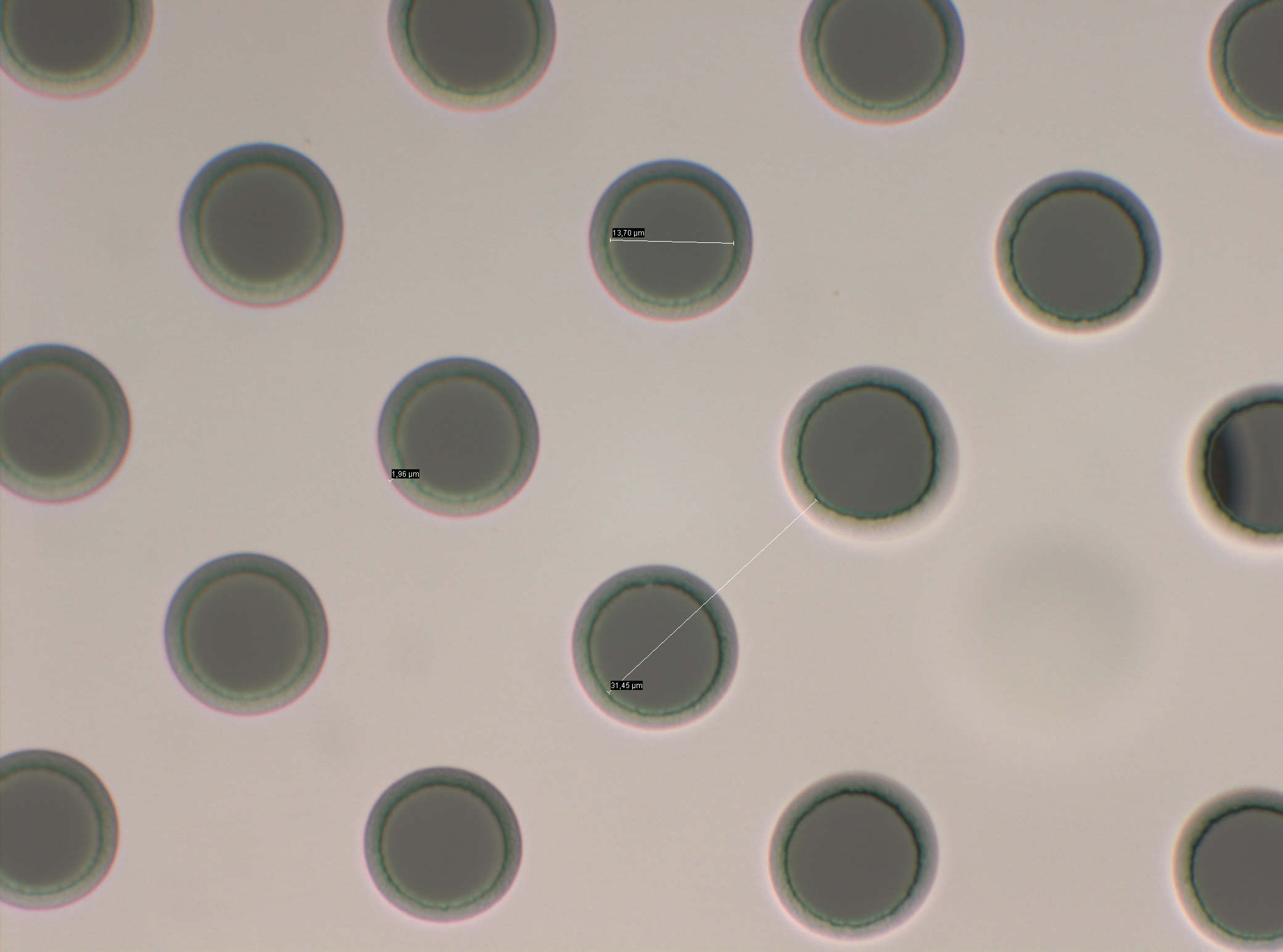 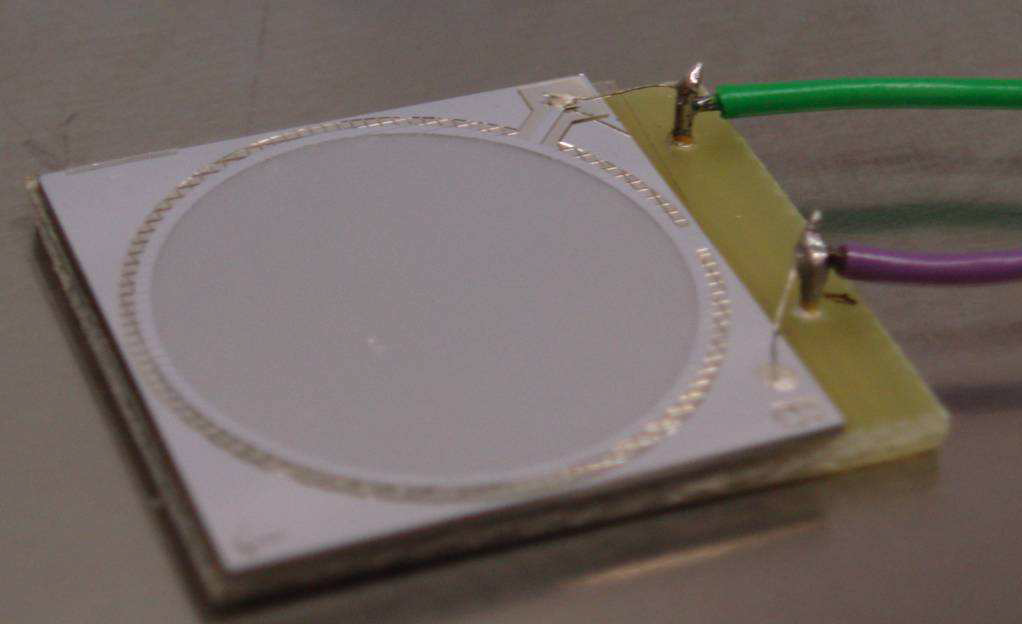 45 µm hole pitch
58 µm hole pitch
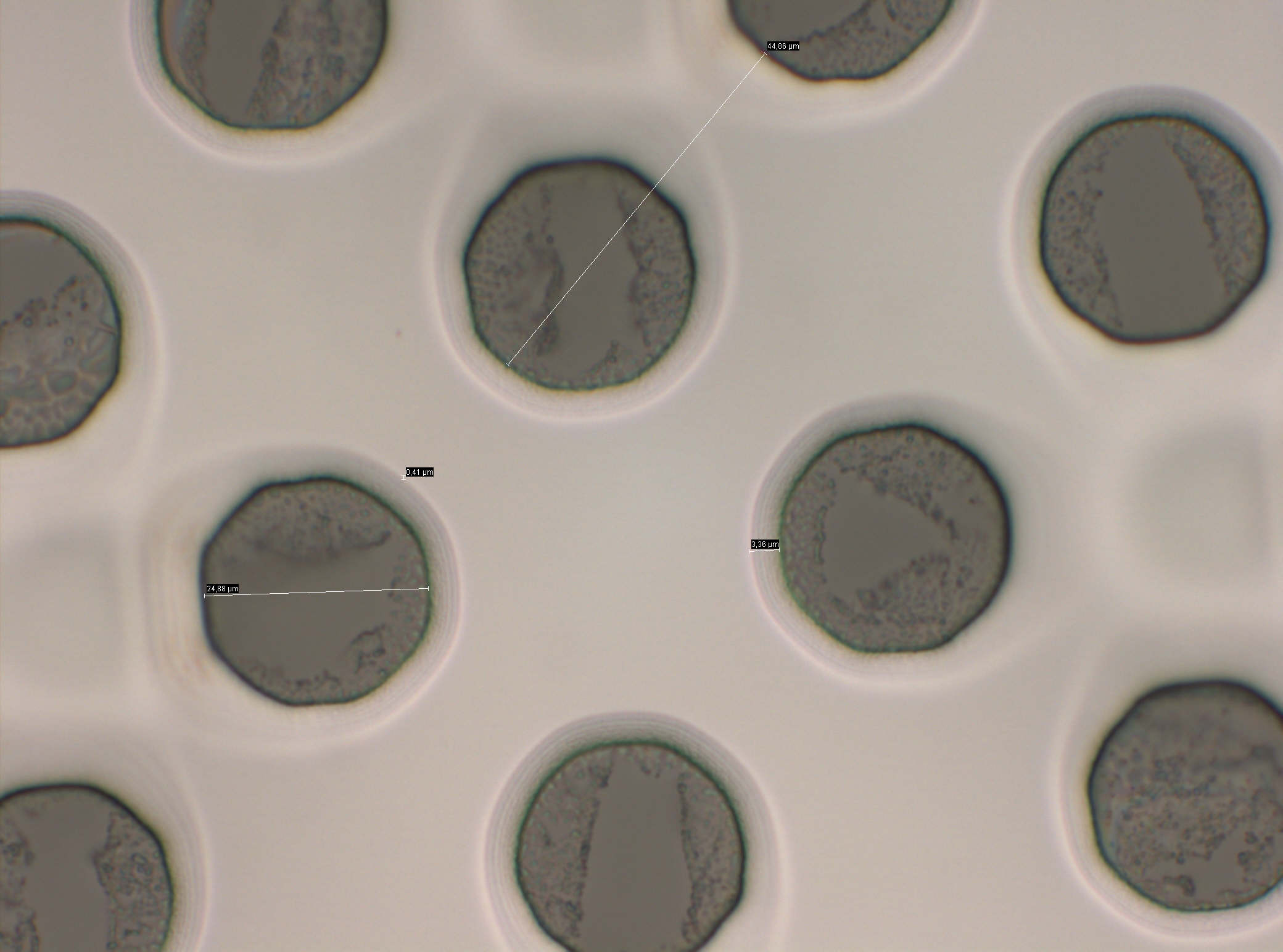 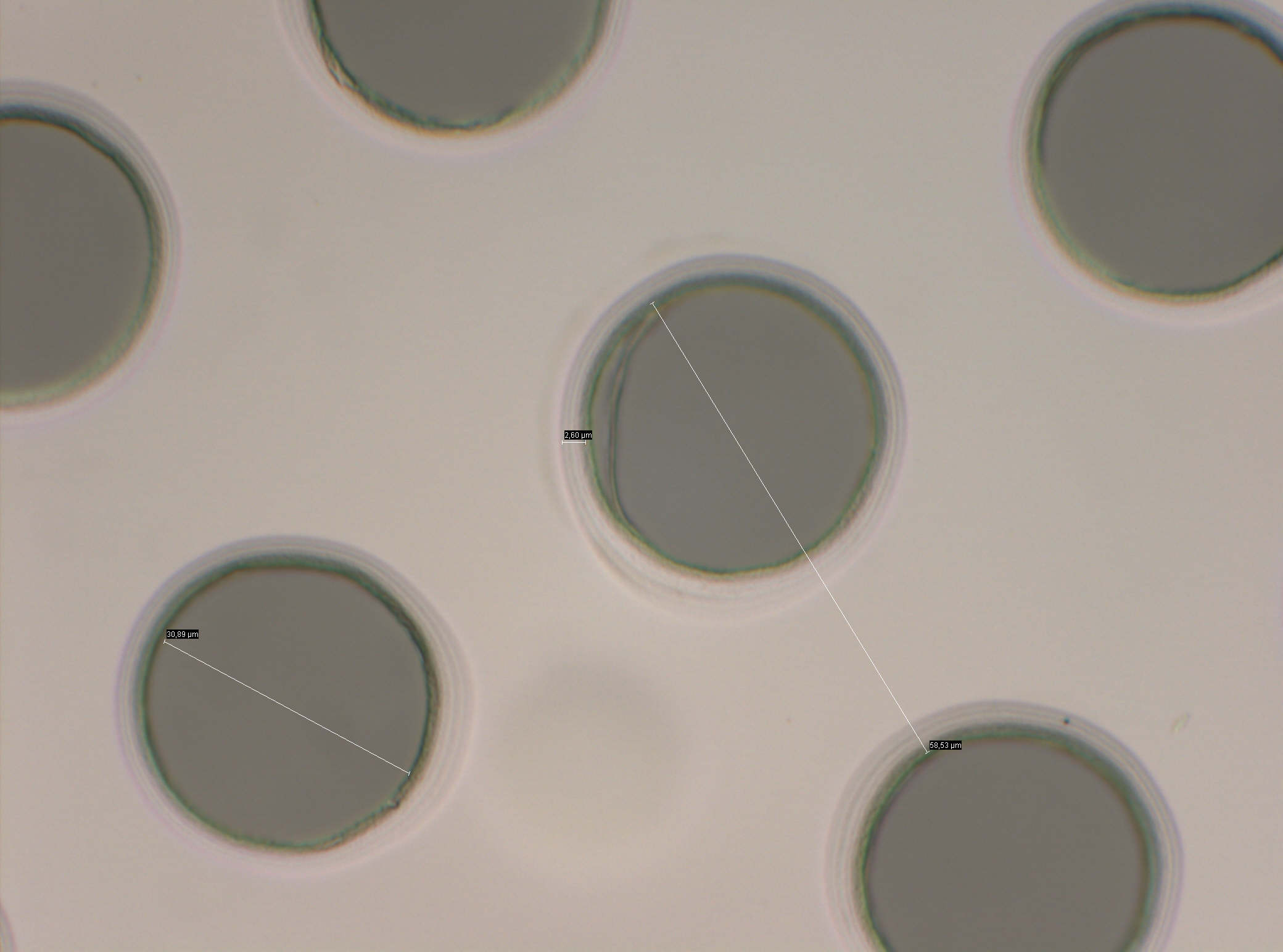 Ingrid sample
June 18rd, 2014
Ion Back Flow with Micromegas
9
Grid Geometry and Fields
45 µm gap
58 µm gap
70 µm gap
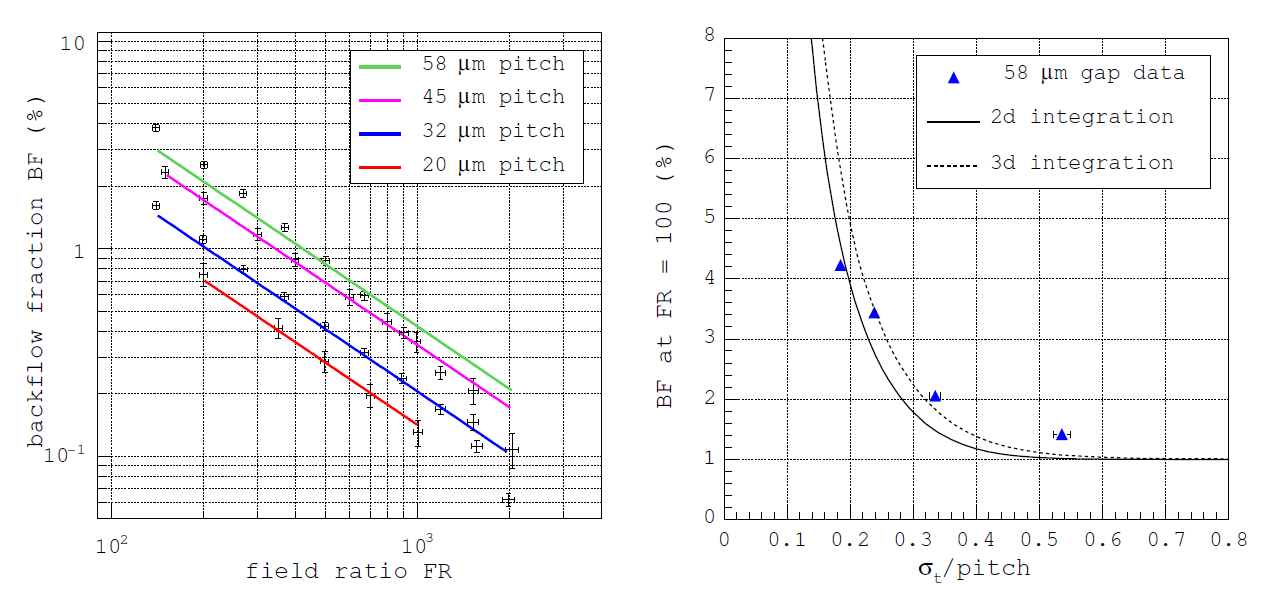 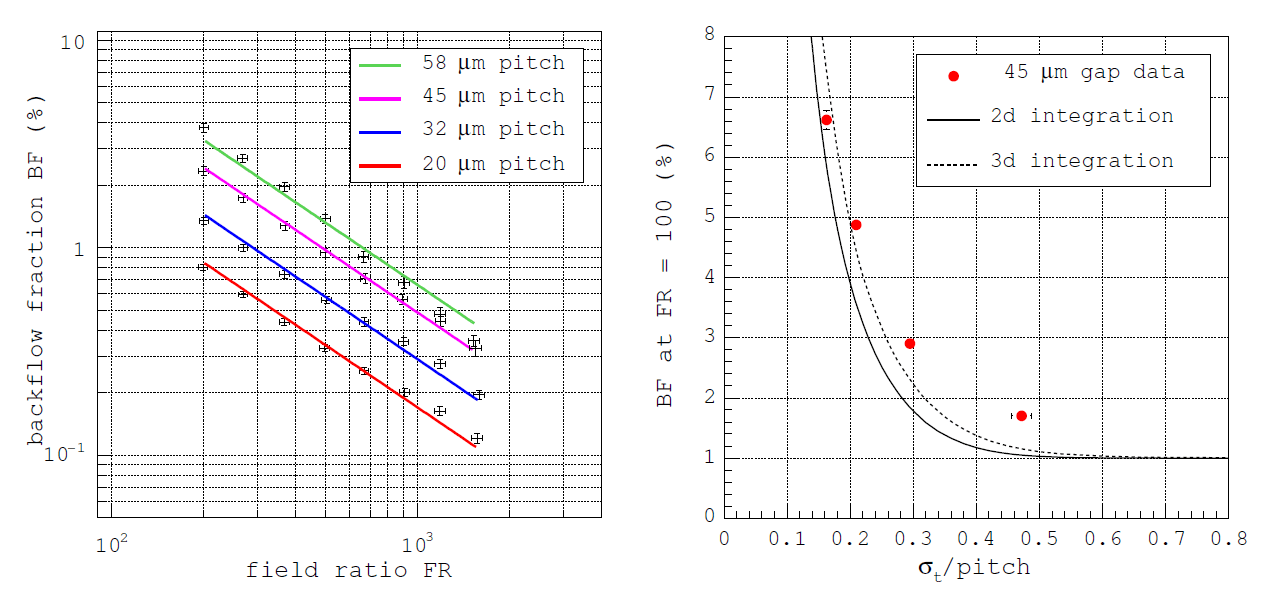 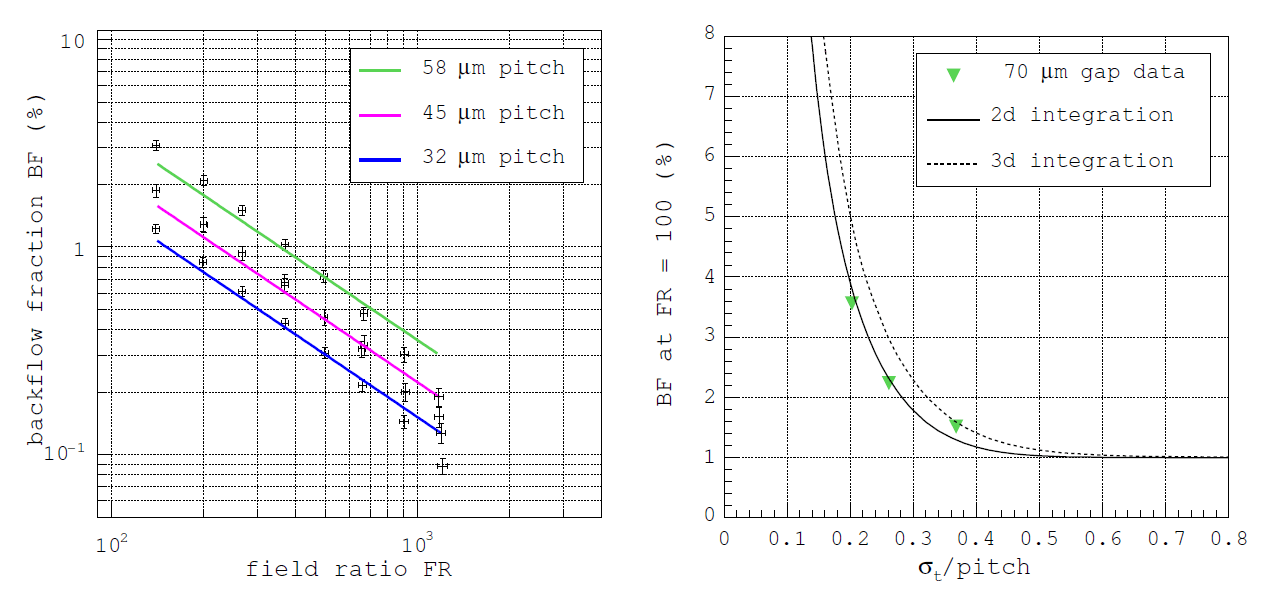 EA/ED
EA/ED
EA/ED
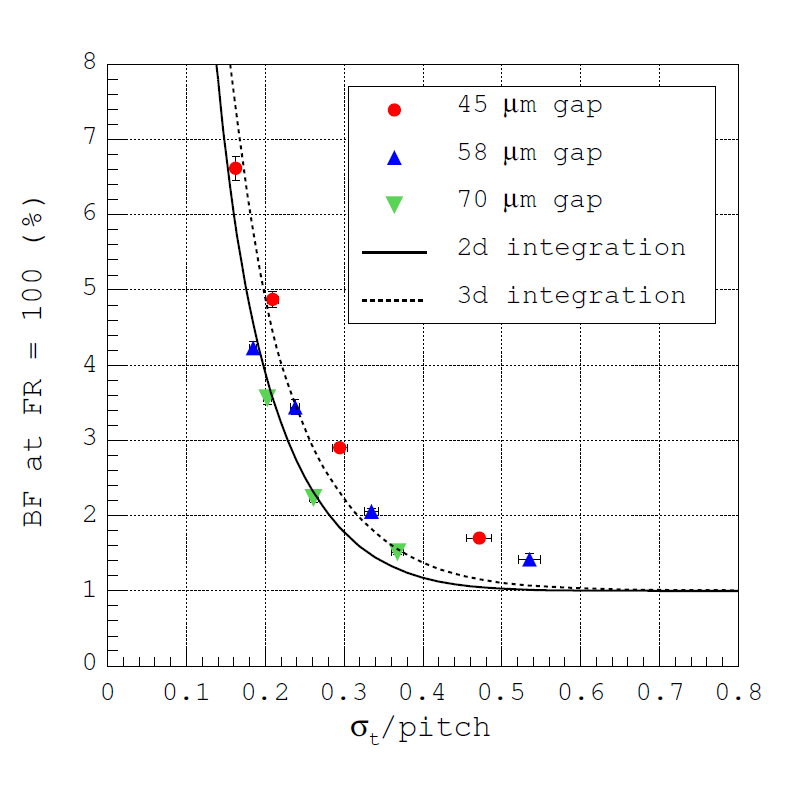 M. Chefdeville, PhD Thesis (2009)
June 18rd, 2014
Ion Back Flow with Micromegas
10
Ion Backflow in Bulk Micromegas
Micromegas for LC-TPC:
(resistive) bulk technology
128 µm gap
woven mesh with pillars
45 µm hole /18 µm wire 
400 LPI
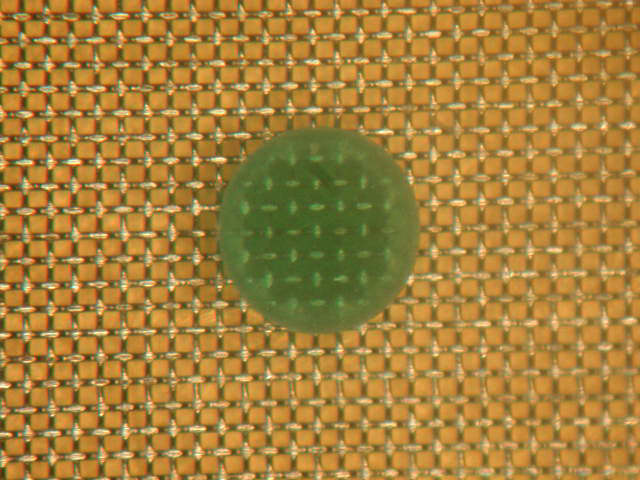 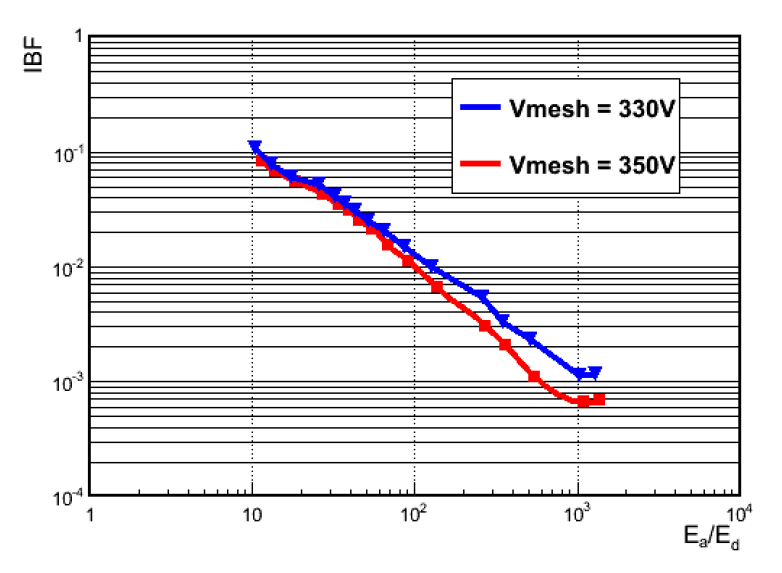 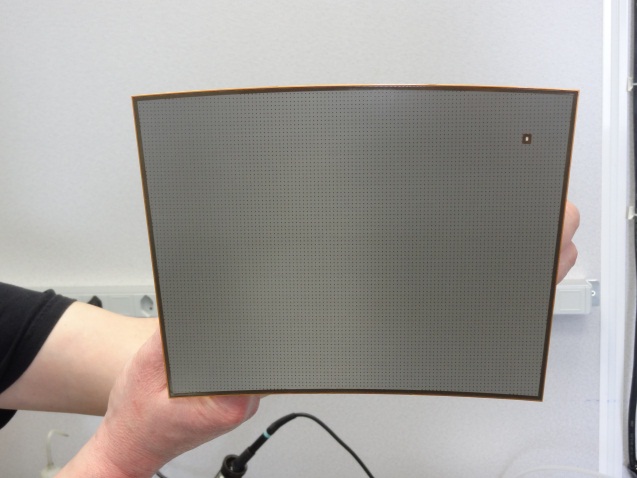 W. Wang, PhD Thesis (2013)
June 18rd, 2014
Ion Back Flow with Micromegas
11
Ion Backflow in Bulk Micromegas
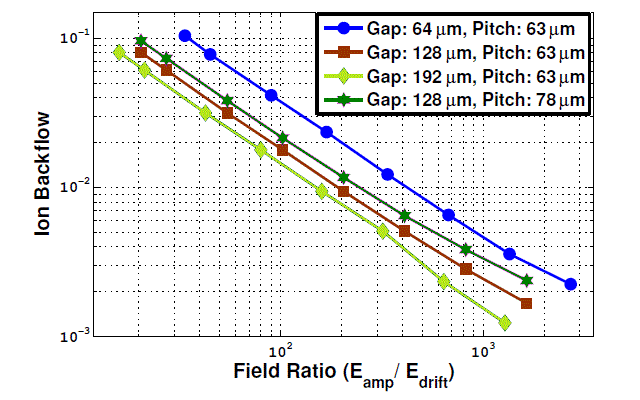 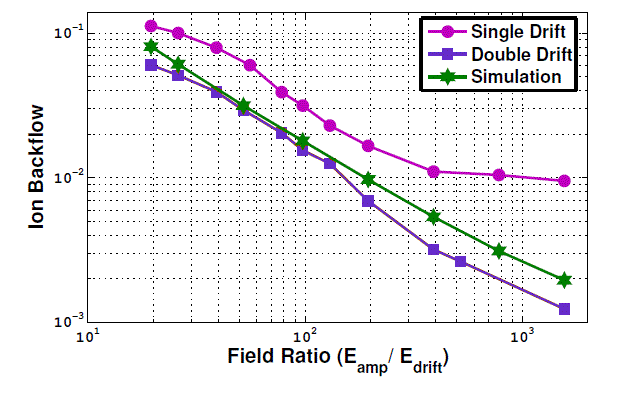 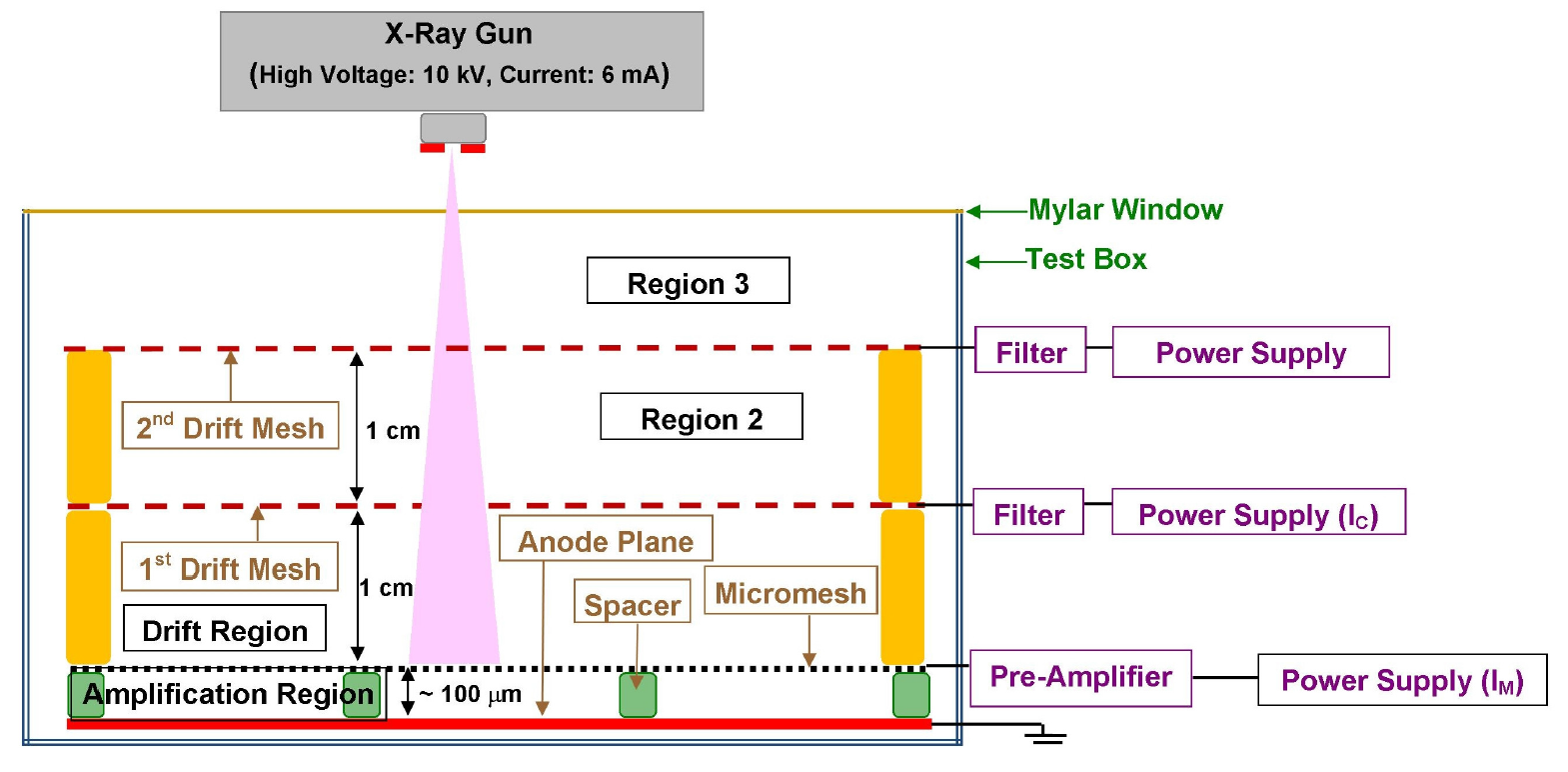 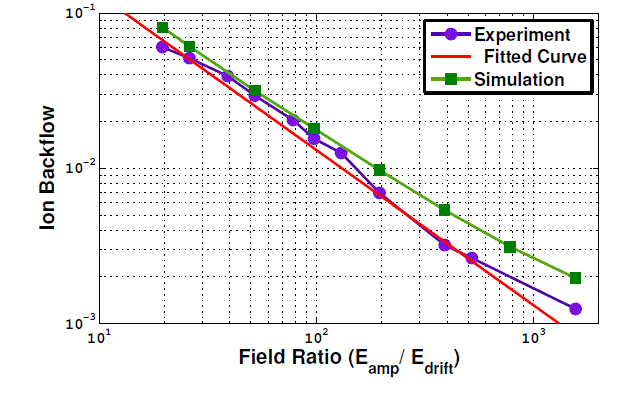 Bhattacharya et al. JINST 9 C04037 (2014)
June 18rd, 2014
Ion Back Flow with Micromegas
12
Possible Solution without Gating Grid
Micromegas with offset metal meshes (5 µm cooper):








Open questions:
   - never used in TPC
   - effect of magnetic field?
   - large area?
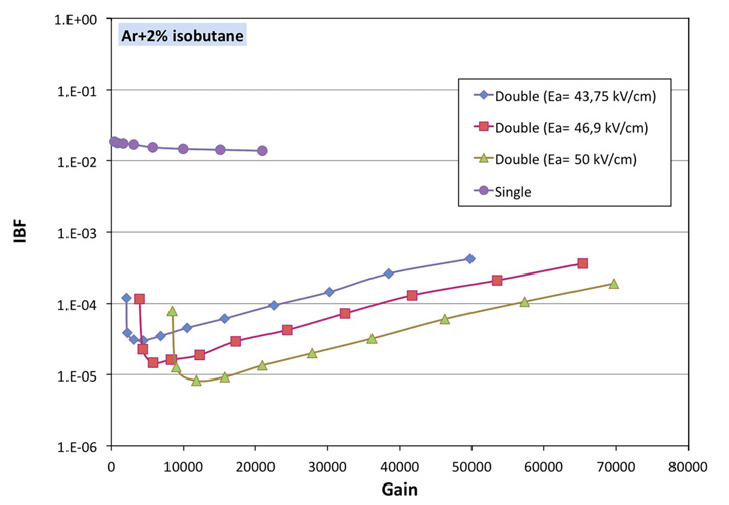 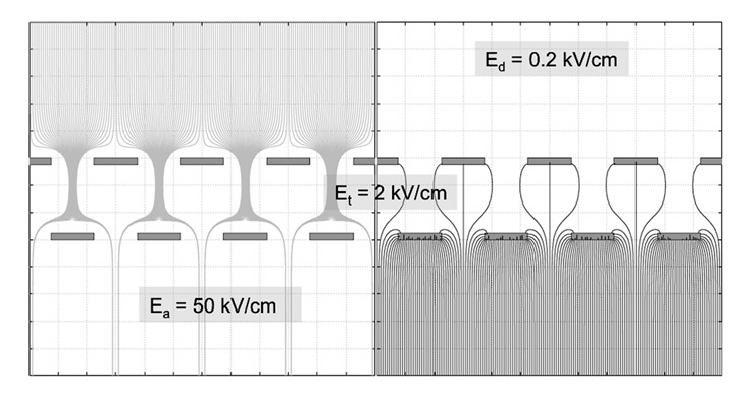 50 m
10-5
F. Jeanneau et al., NIMA623(2010)94
June 18rd, 2014
Ion Back Flow with Micromegas
13
Summary & Outlook
Micromegas: natural ion backflow suppression
EA/ED~100  IBF~ 1-2%
EA/ED~1000  IBF~ 0.1-0.2%

For margin, grid geometry has to be optimized and/or a gating grid will be used

Inside RD51, R&D on thin grid is in progress
June 18rd, 2014
Ion Back Flow with Micromegas
14
Backup Slides
June 18rd, 2014
Ion Back Flow with Micromegas
15
Ions Mobility in Gases
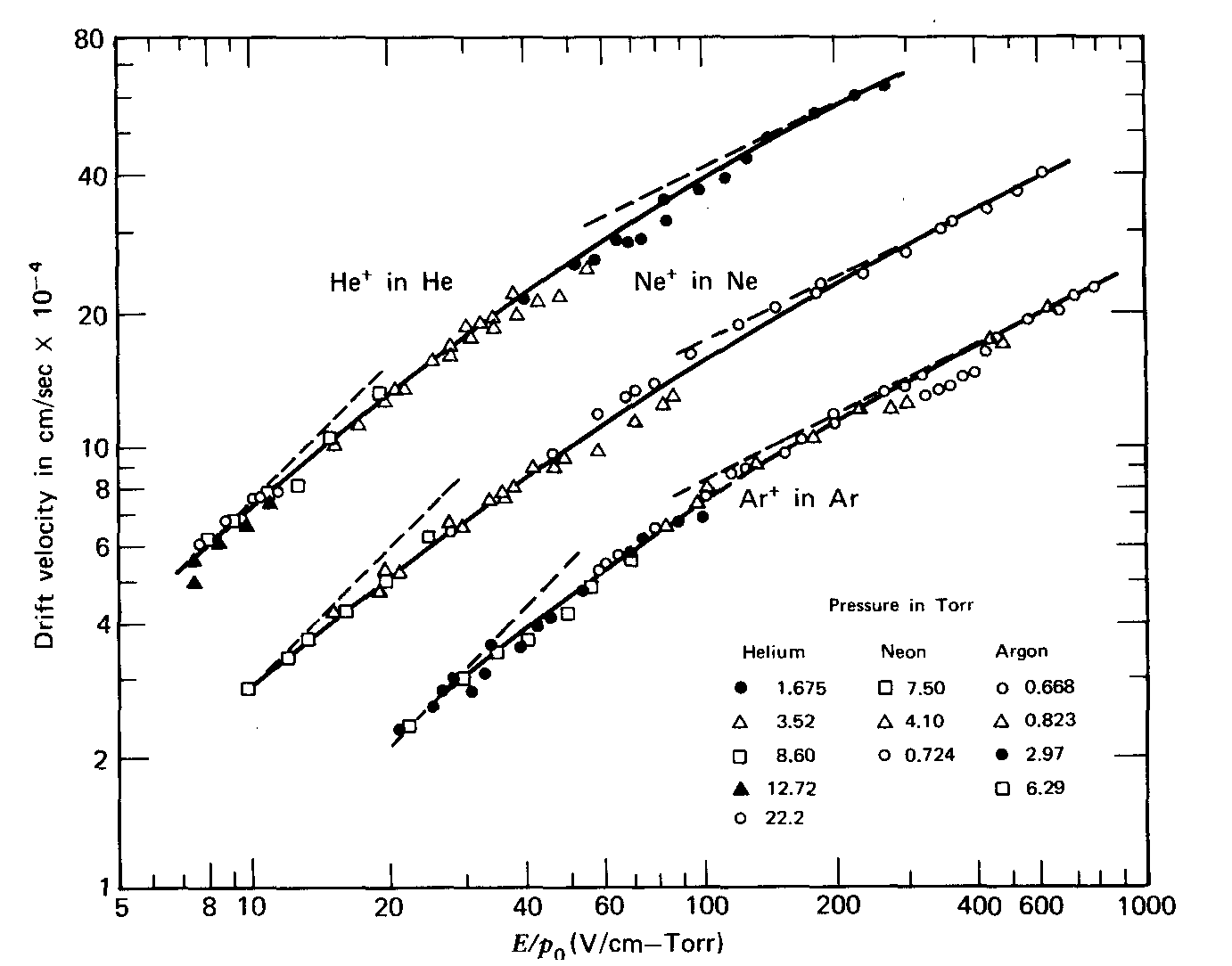 S. C. Brown Basic Data in Plasma Physics (Wiley, New York 1959)
June 18rd, 2014
Ion Back Flow with Micromegas
16
-V
-V
+
+
+
+
+
+
DRIFT
+
+
+
+
+
+
+
+
+
+
+
+
0
0
MWPC
+
Positive Ion Feedback
A fraction of the positive ions produced in the avalanches slowly drift in the sensitive volume and modify the electric field:
Ar-CH4 80-20  E=200 V/cm  w+ ~ 320 cm/s 
For 1 m drift 	T+ = 300 ms
For uniform irradiation releasing R electrons per second per cubic meter, the positive ion charge density is given by:
L: drift length    
M: gain   
: fractional ion feedback
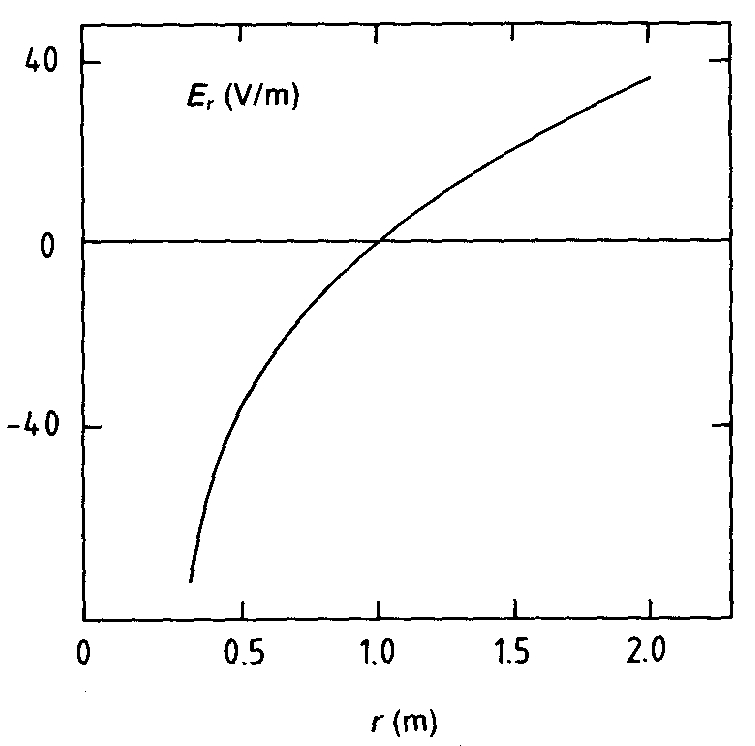 EXAMPLE: ALEPH TPC 
R=2.106 s-1 m-3   w+=1.5 m s-1
M=104     =10-1  
M=103 : ion feedback per primary electron
E=104 V m-1
W. Blum, W.Riegler and L. Rolandi 
Particle Detection with Drift Chambers (Springer 2008)
June 18rd, 2014
Ion Back Flow with Micromegas
17